Deskundigheid en organisatie
Les drie periode 7
Terugblik vorige week
Beleid: geeft aan hoe de organisatie de missie kan bereiken. Voorbeeld: langdurige relatie met cliënten 

Beleidsplan: geeft aan op welke manier de organisatie haar doelen wil bereiken. 

Dit staat dus in een beleidsplan!
Vandaag – thema 14 wet- en regelgeving
Het recht/ wetgeving
Recht
Wetgeving
Regels die door de samenleving zijn opgesteld

Waar iedereen zich aan hoort te houden
Schrijft voor aan welke regels we ons moeten houden

Algemeen geldende regels
Opdracht rechten en plichten
Rechten brengen ook plichten met zich mee.

Voorbeeld: Recht op gezondheidszorg  verplichte ziektekostenverzekering

Geef twee voorbeelden van rechten met de daarbij horende plichten.
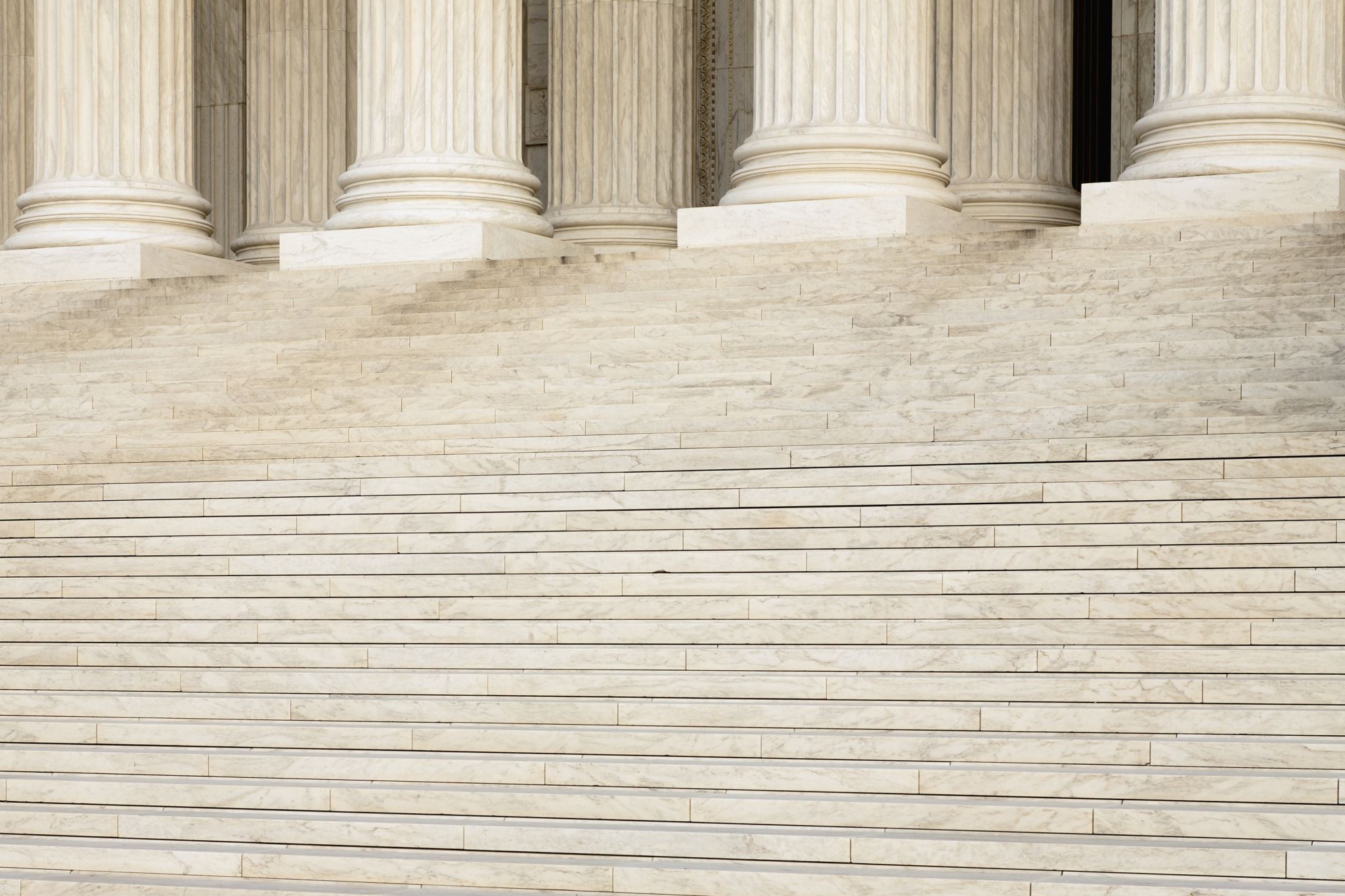 jurisprudentie
Jurisprudentie is een verzameling van uitspraken van rechters. 

Zodat eigen interpretaties van rechters worden ingedamd.
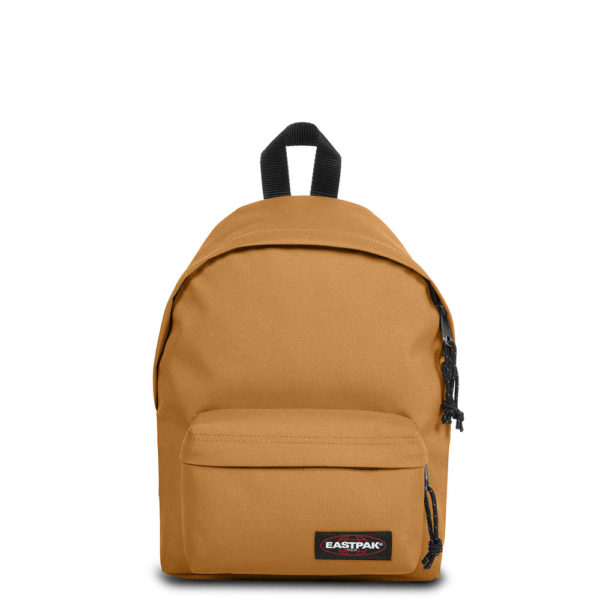 Gewoonte recht
Gewoonterecht: regels die niet zijn vastgelegd, maar zijn ontstaan uit gewoonten.
verdrag
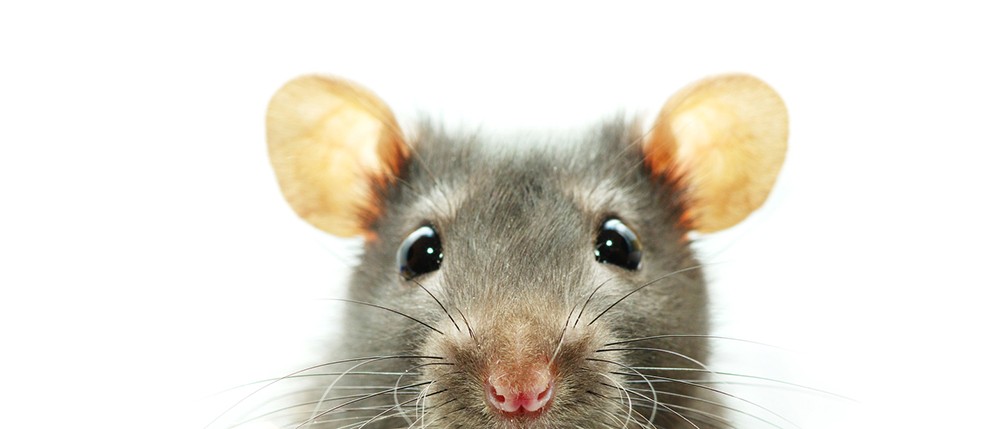 Een verdrag is een afspraak tussen twee of meer staten die op papier is vastgelegd en geldt in alle betrokken staten. 

Staten moeten akkoord gaan met een verdrag  dit noem je: Ratificeren

Voorbeeld in NL  Verdrag inzake de Rechten van het kind
Opdracht 8 functies wet- en regelgeving
Vier groepjes 

Maak een PowerPoint met afbeeldingen en teksten bij jullie   functie (zie boek)

Presenteer de PowerPoint aan medestudenten